Управление образования администрации города Коврова
Муниципальное бюджетное  общеобразовательное учреждение
Средняя общеобразовательная школа №9
(МБОУ СОШ № 9)
СИЛА   РОДИТЕЛЬСКОГО АВТОРИТЕТА
Учитель начальных классов:
Проскурова Т.Н.
Семья – один из шедевров природыД.Сантаяна
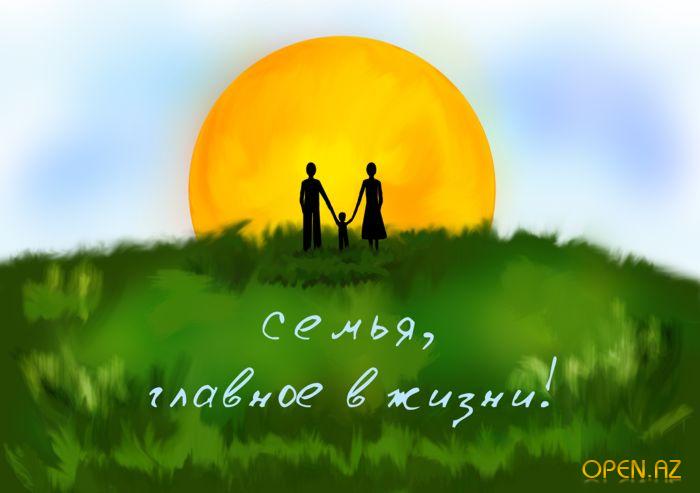 Как редко ребёнок бывает таким, как нам хочется …Януш Корчак
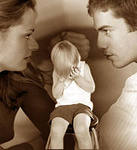 Посейте поступок – пожнёте привычку, посейте привычку – пожнёте характер, посейте характер – пожнёте судьбу. У.Теккерей
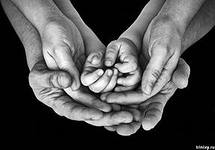 Авторитет подавления
Сегодня им страдают как отцы, так и матери. По каждому поводу родители раздражаются, сердятся, повышают голос, прибегая подчас и к физическим методам воздействия. Таким родителям совершенно не интересно, какие проблемы испытывает их ребенок. При таком терроре ребенок вырастает безвольным, забитым, запуганным или, наоборот, самодуром, мстящим за подавленное детство. Такие родители разговаривают со своим ребенком тоном, не терпящим возражений, слушают и слышат в разговоре только себя, упиваются страхом и волнением в глазах и поведении своего ребенка.
Авторитет родительского положения
Некоторые родители, занимающие высокие посты, демонстрируют свое положение и заслуги на каждом шагу: соседям, знакомым и в школе, где учится их ребенок. 
		Если в семье это поощряется, дети очень быстро начинают пользоваться родительскими заслугами, но, не умея критически взглянуть на себя со стороны, становятся хвастливыми и высокомерными. Однако 
     часто можно наблюдать в семьях такого типа, как дети стыдятся проявления их родителями своего положения, стесняются собственных отцов и матерей, пытаются как можно меньше бывать с родителями вместе.
Авторитет педантизма
Родители, не считаясь с мнением ребенка, отдают приказы и требуют точного и беспрекословного их выполнения. Дети из таких семей либо подчиняются, и тогда страдают от отсутствия самостоятельности, либо сопротивляются требованиям взрослых.
Авторитет назидания
В такой семье ребенка мучают бесконечными поучениями и назидательными разговорами. В качестве примера приводится собственный опыт, который не всегда является положительным. 
		Дети озлобляются против нравоучений, привыкают к ним и перестают на них реагировать, отказываются слушать и слышать своих родителей.
Авторитет любви
Это показная демонстрация родительской любви, заласкивание ребенка, выполнение его желаний в ответ на проявление нежности к родителям. 
    В этих семьях чаще всего вырастают циники, расчетливые дельцы, жестокие и агрессивные люди.
Авторитет доброты
Послушание детей приобретается родительской добротой, мягкостью, уступчивостью, беспринципностью. Родители боятся конфликтов и уходят от них, принося себя в жертву. Дети в такой семье капризны, требовательны, командуют родителями.
Авторитет подкупа
Хорошее поведение ребенка покупается подарками или обещаниями каких-либо благ. Особенно тяжелы последствия такого авторитета в семье, где нет согласия между отцом и матерью, где каждый пытается 
     привлечь ребенка на свою сторону. 
		В таких условиях дети, исходя из личной выгоды, лавируют, приспосабливаются. Каждой матери и каждому отцу хочется, чтобы ребенок был хорошим, чтобы он вырос счастливым, наделенным всевозможными талантами, душевным и физическим совершенством. На практике, к сожалению, не всегда так получается. Проблема состоит в том, что существует большая разница между тем, что родители хотят от своих детей и что они реально для этого делают.
Литература:
1. Азаров Ю.П. Радость учить и учиться. -М.: Политиздат, 2000.
2. Белкин А.С. Ситуация успеха. Как ее создать?—М.: Просвещение, 2002
3.  Воробьев Г.Г. Лекторий для родителей. –М.: Просвещение, 2005
Глассер У. Школы без неудачников. -М.: Просвещение, 1991. 
5.  Иванов К.А. Все начинается с учителя. -М.: Просвещение, 1999.